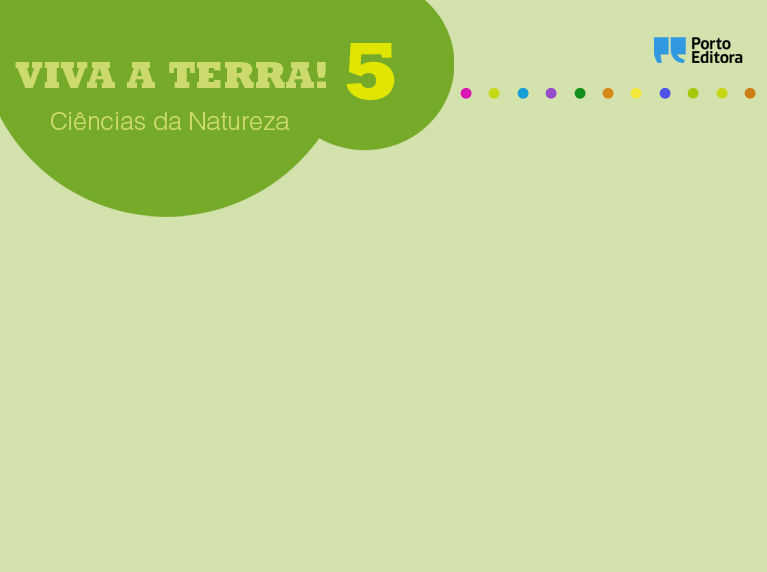 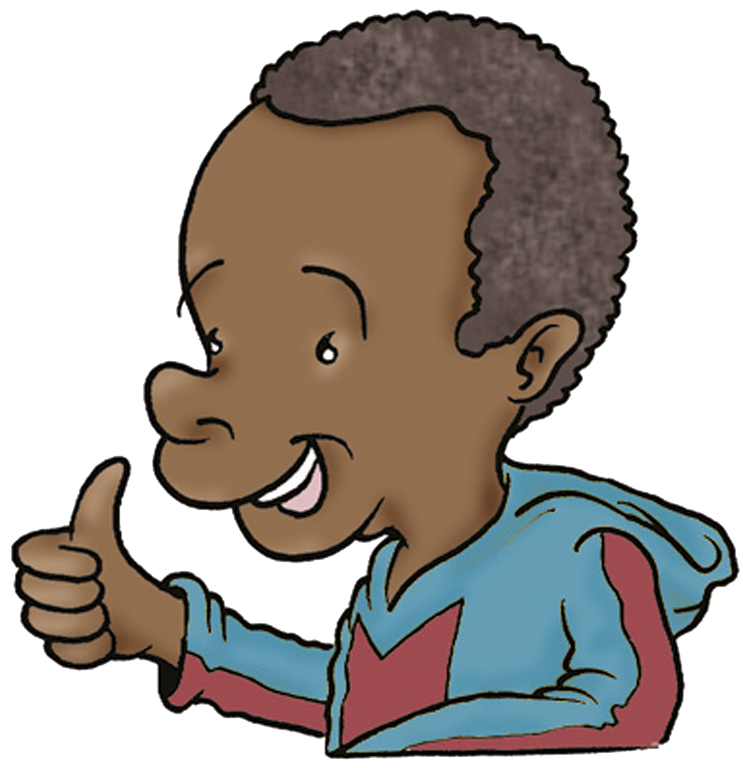 O que vamos estudar?
Introdução
Onde existe vida?
A biosfera
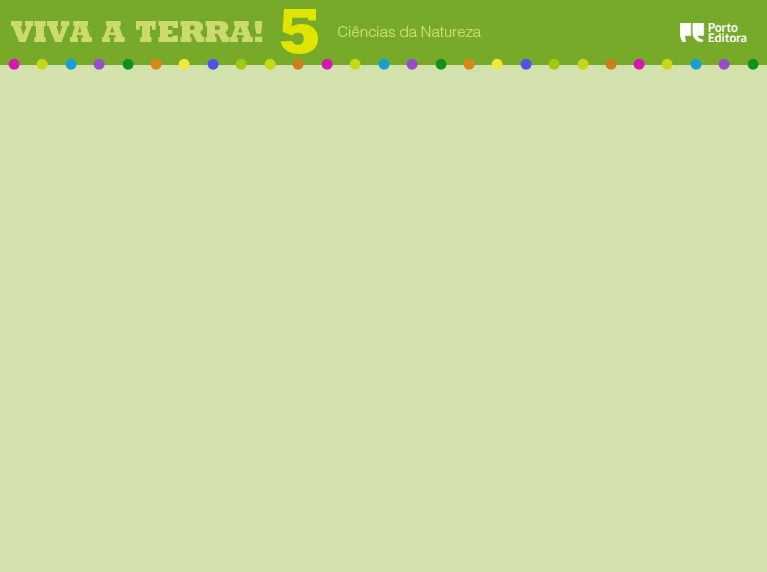 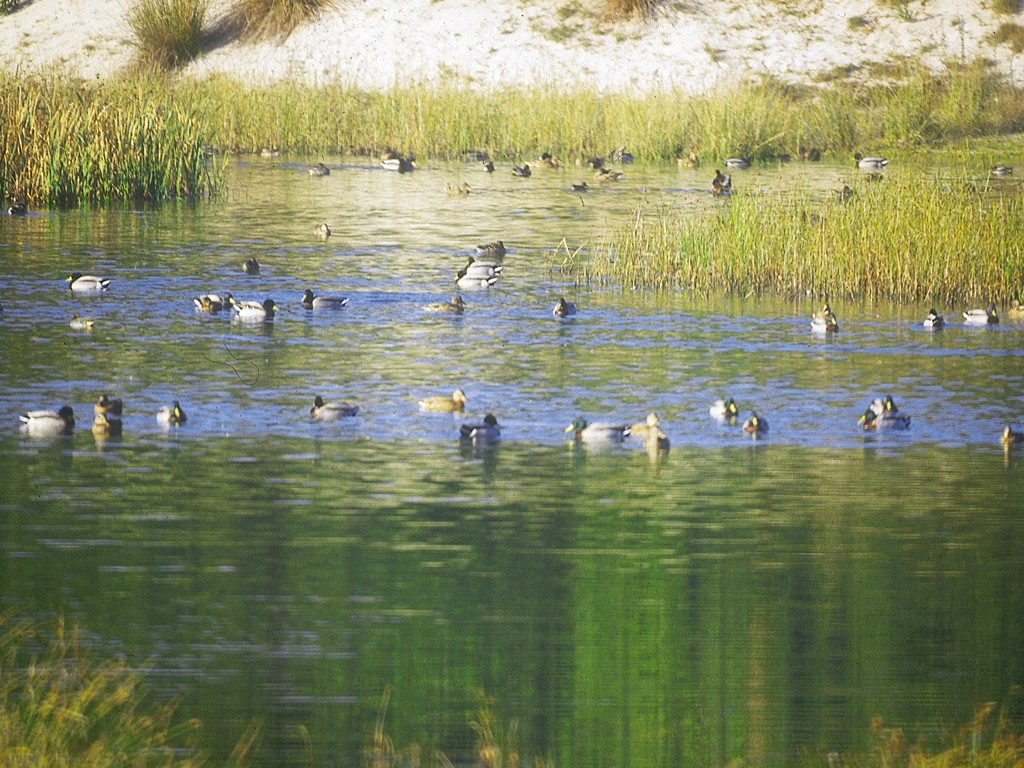 Os seres vivos do lago estão adaptados à vida aquática.
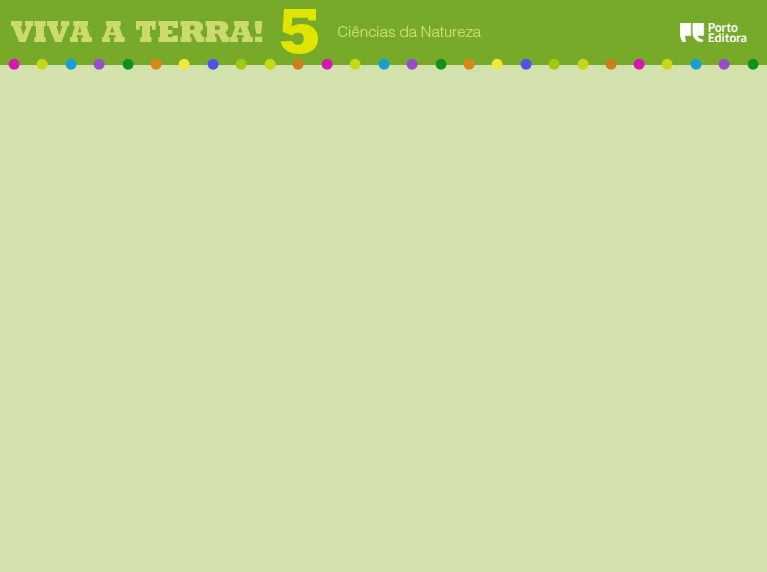 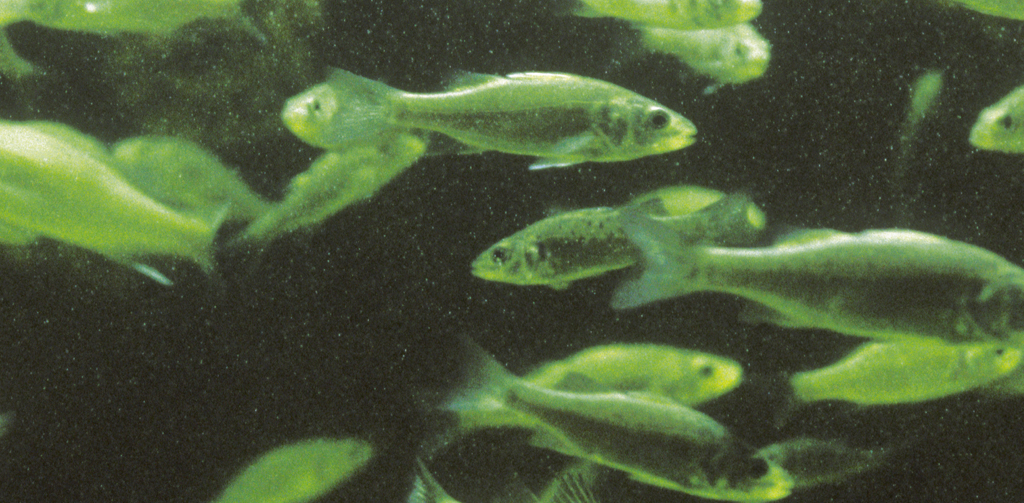 Foi na água que a vida surgiu.É o habitat de muitos seres vivos.
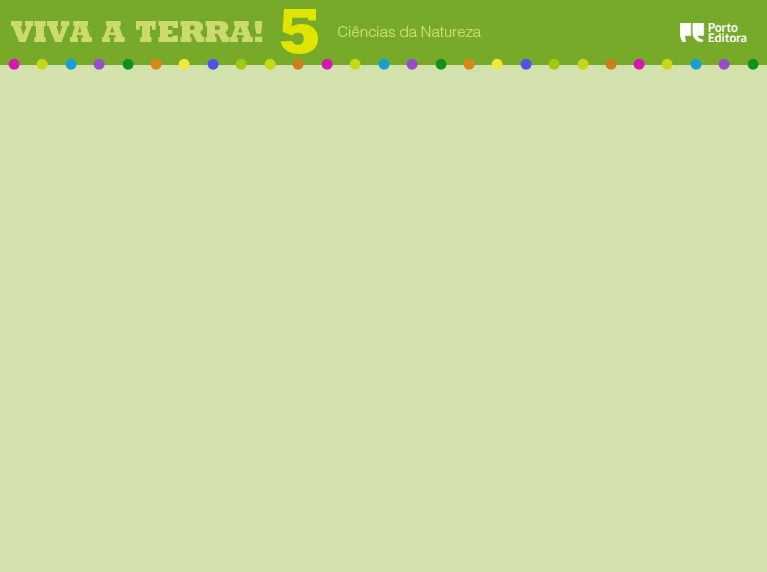 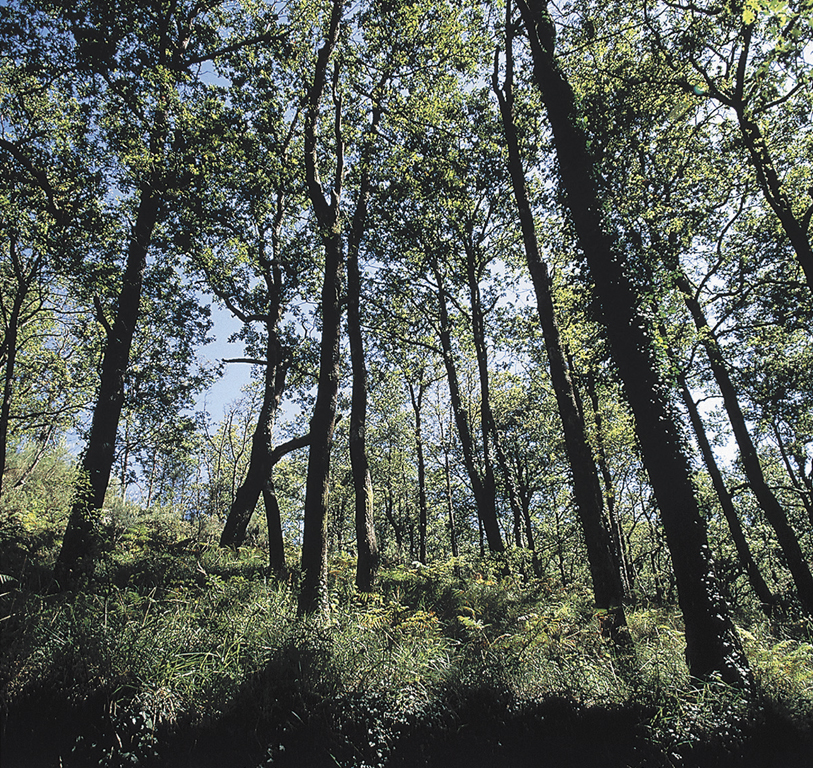 É na floresta que se pode encontrar uma grande biodiversividade.
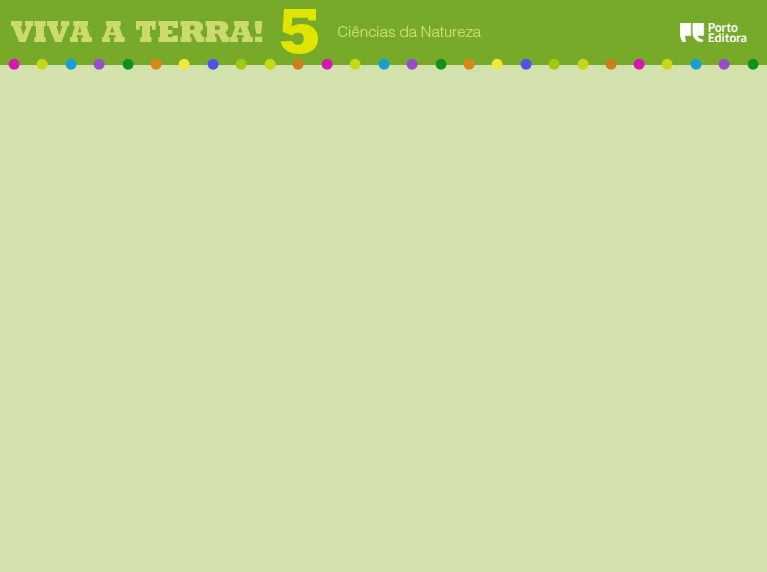 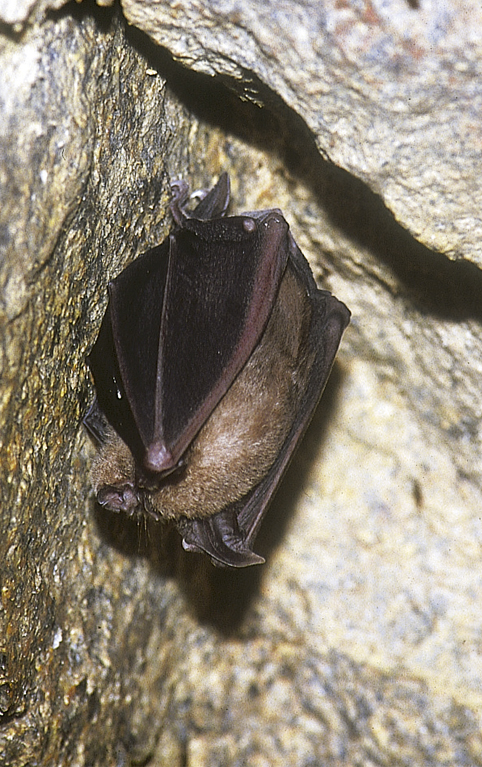 Os morcegos, animais nocturnos, procuram as grutas para viver.
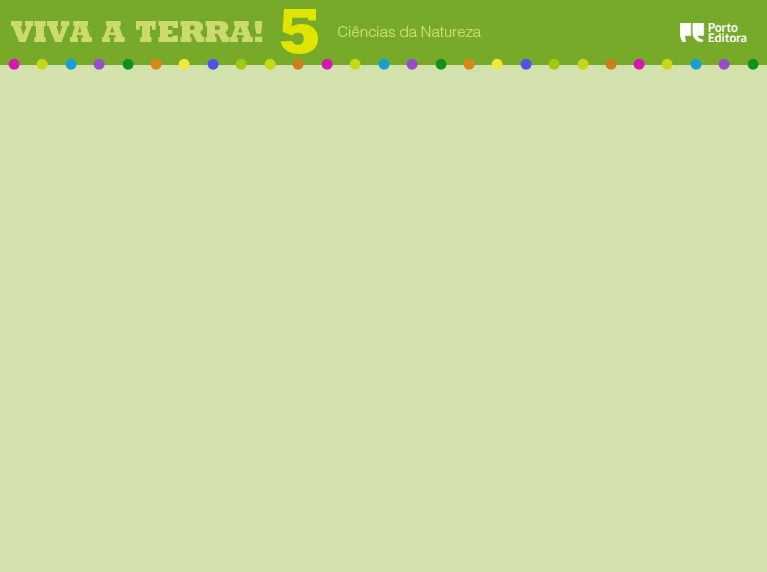 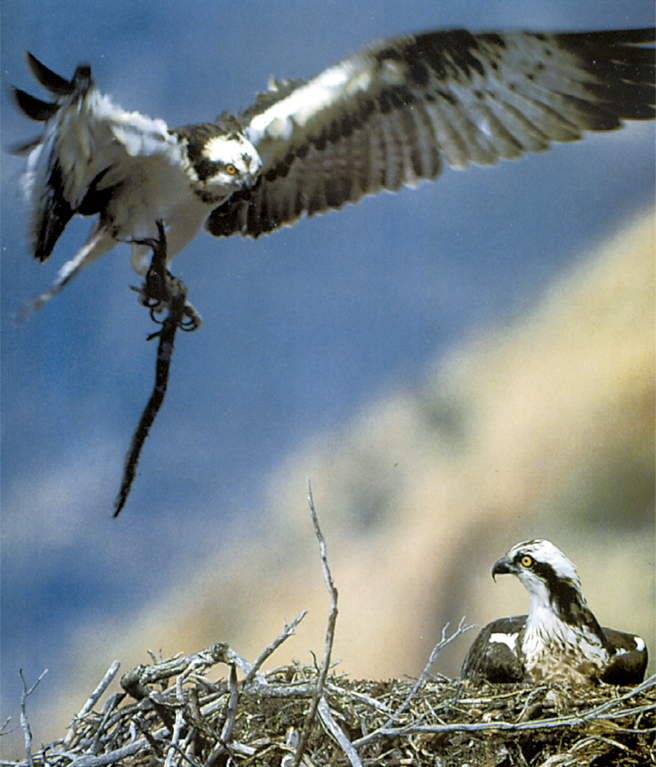 As aves de rapina dominam as zonas altas.É lá que fazem os seus ninhos.
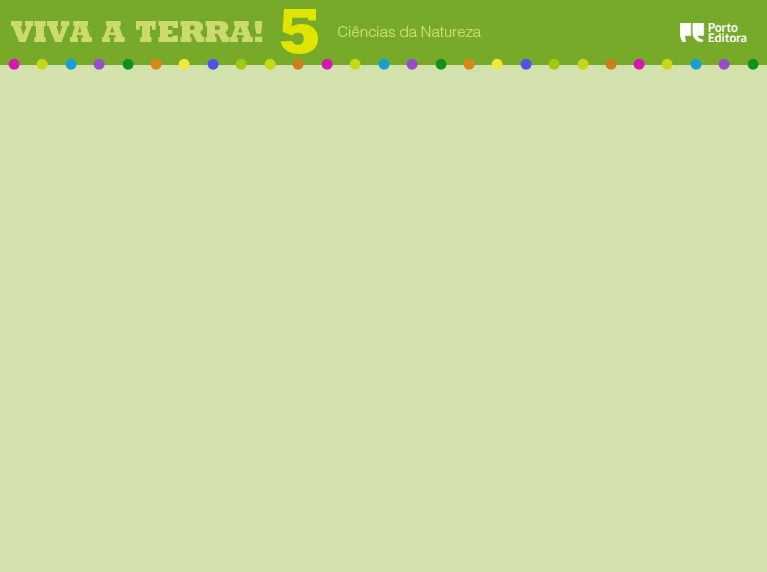 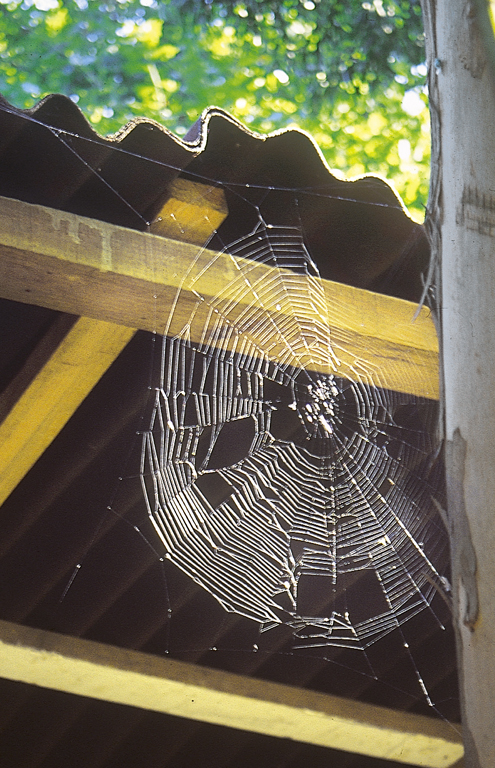 As aranhas coabitam nos cantos das nossas casas, comendo insectos que nos incomodam.
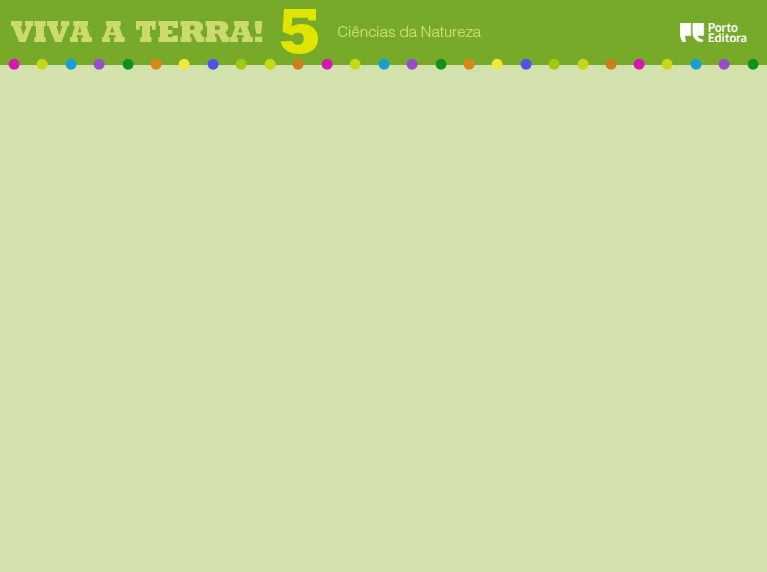 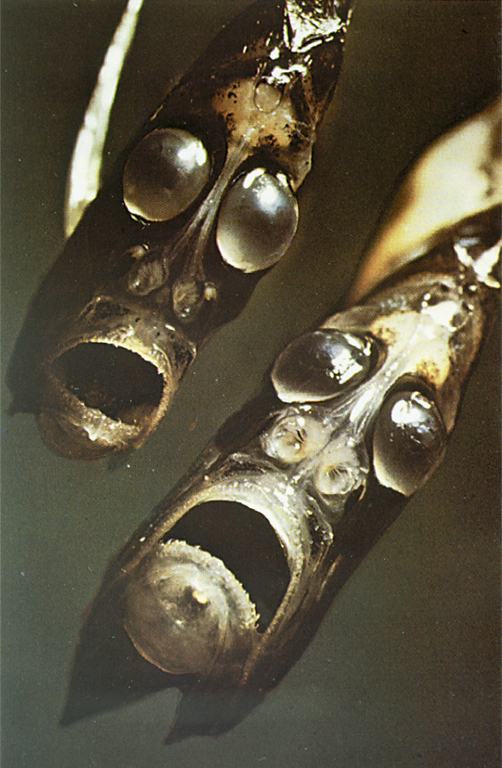 Apesar de nos fundos oceânicos não existir luz, também nestes locais se podem encontrar seres vivos como estes peixes abissais.
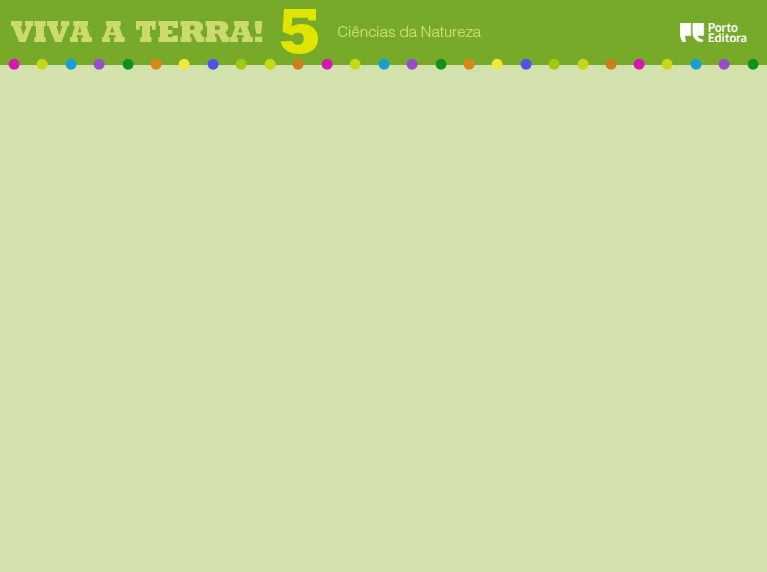 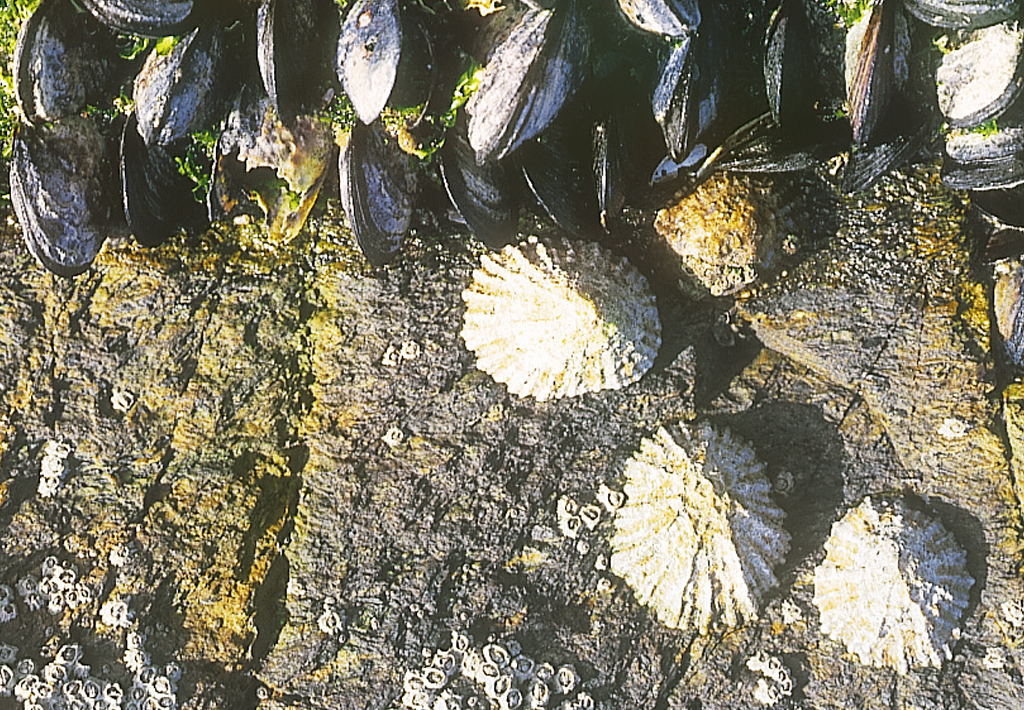 Nos rochedos da praia vivem mexilhões, cracas, lapas e algas.
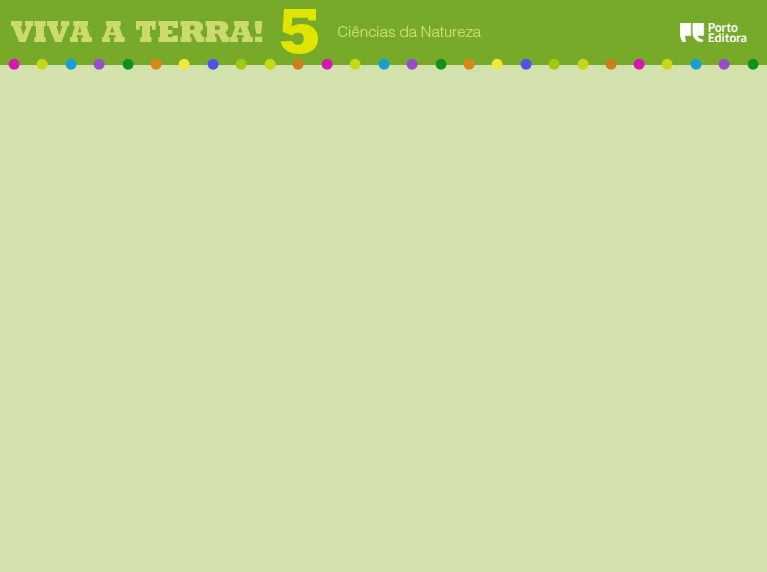 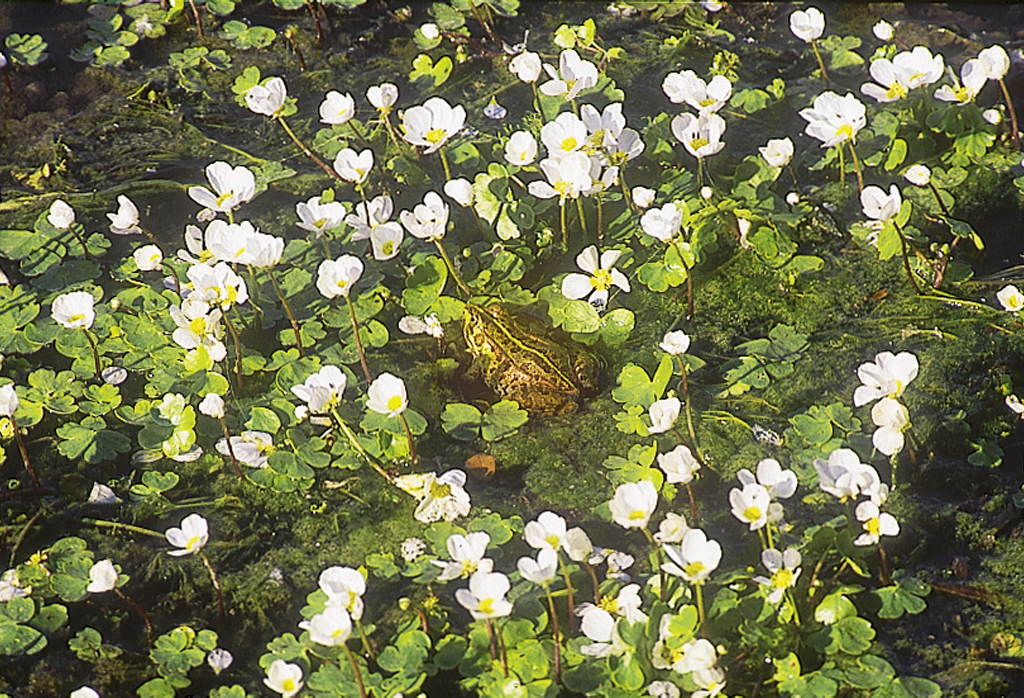 O ranúnculo aquático e a rã podem ser encontrados em lagos de água doce.
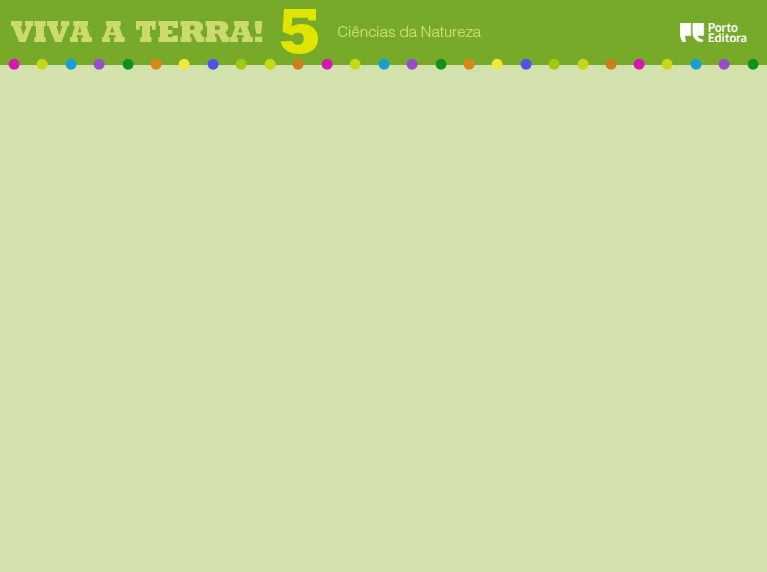 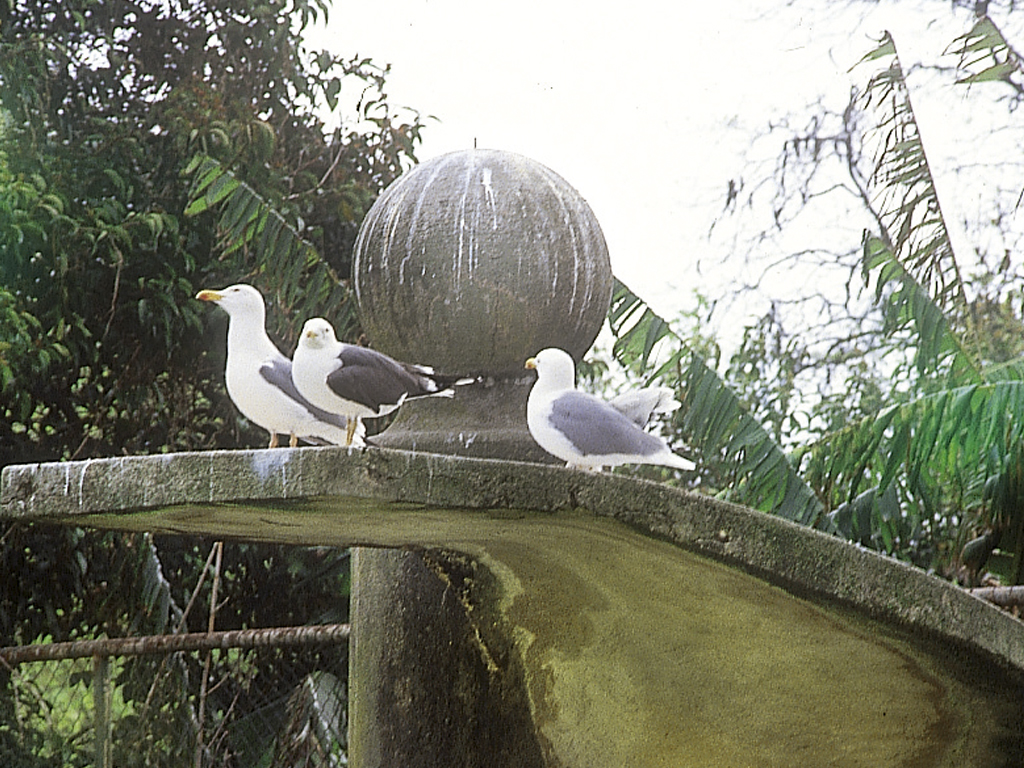 Algumas gaivotas vivem no mesmo ambiente do Homem.
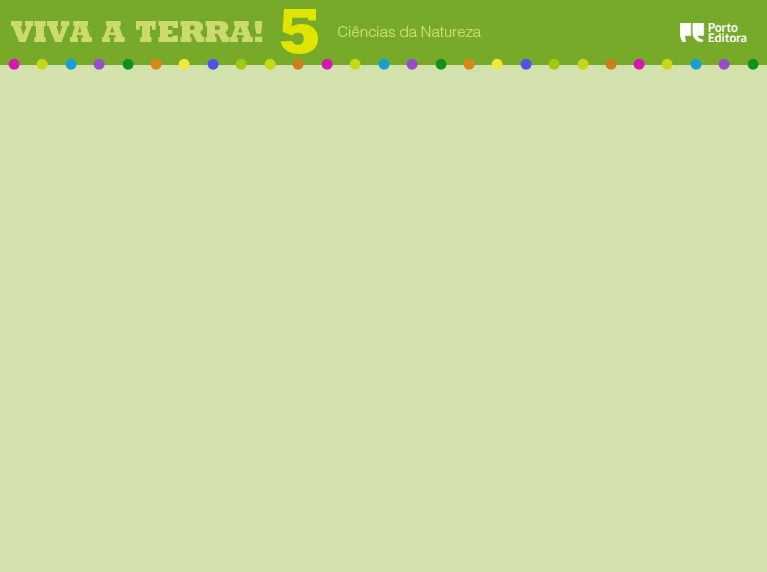 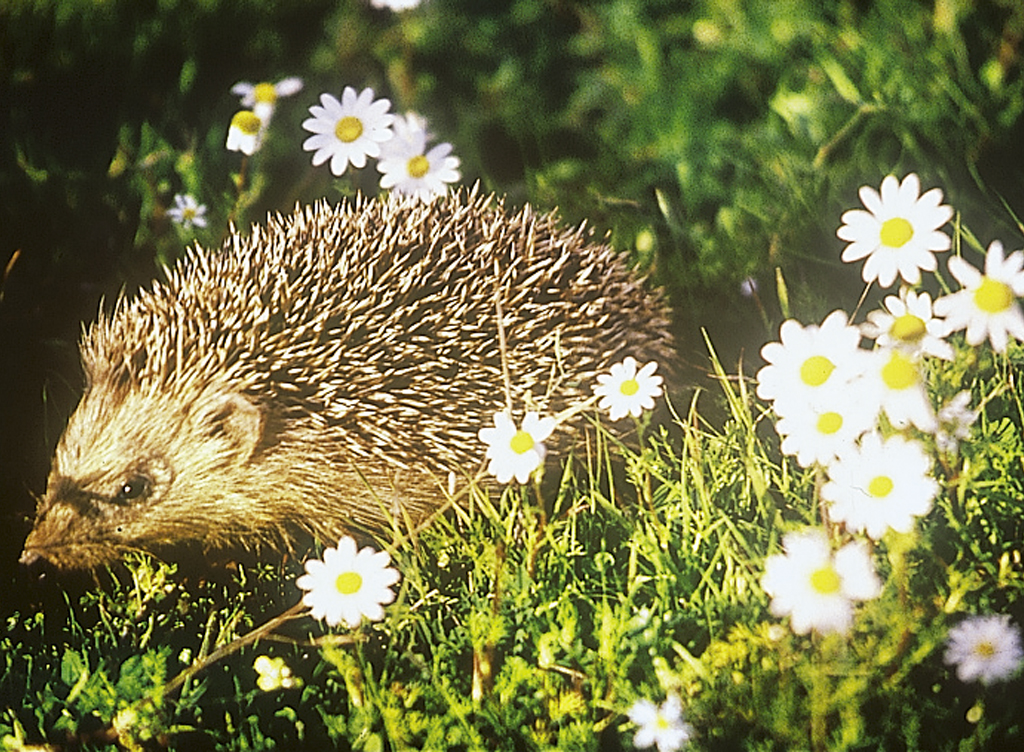 O ouriço-cacheiro e o malmequer encontram-se no bosque.
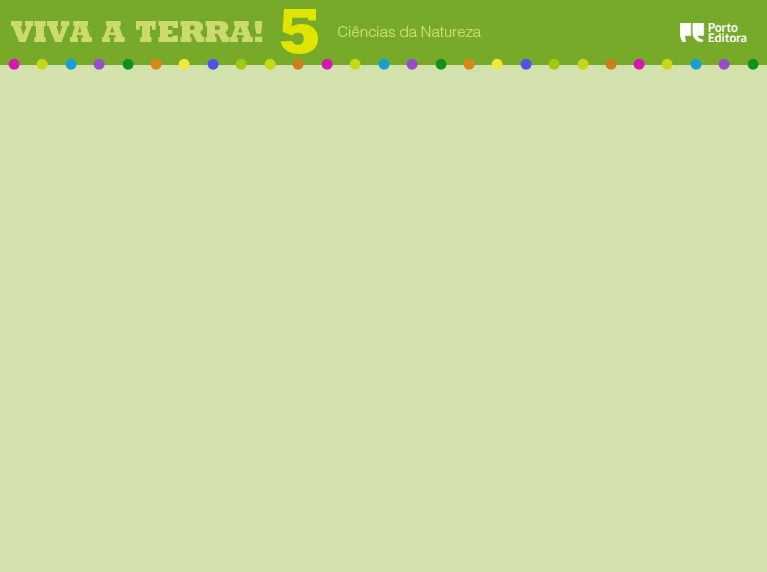 Indica dois locais da Terra onde existem seres vivos.
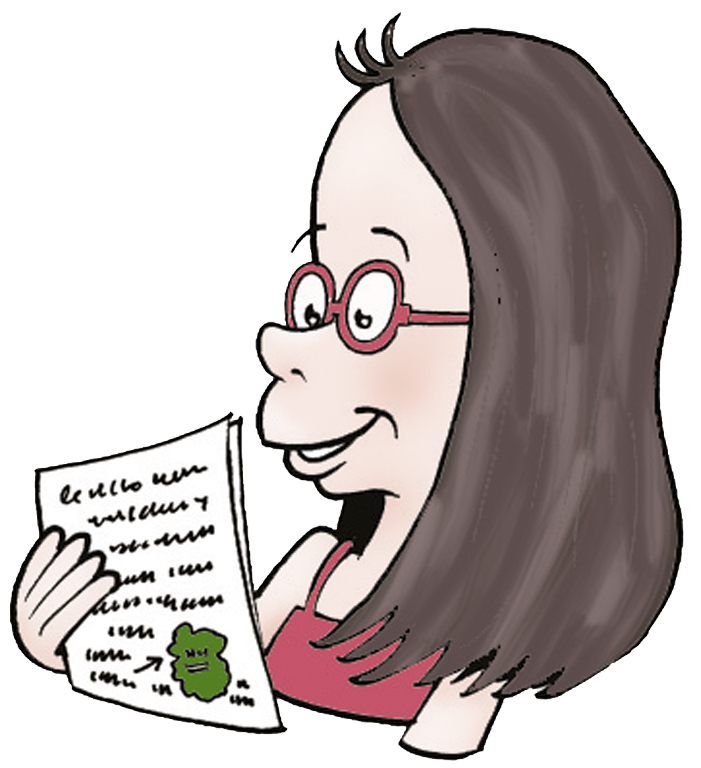 Quais os dois grandes grupos de ambientes da Terra?
Refere dois locais com grande biodiversividade.
Como se denomina o local onde vive o ser vivo?
Dá exemplos de dois ambientes aquáticos de água doce.